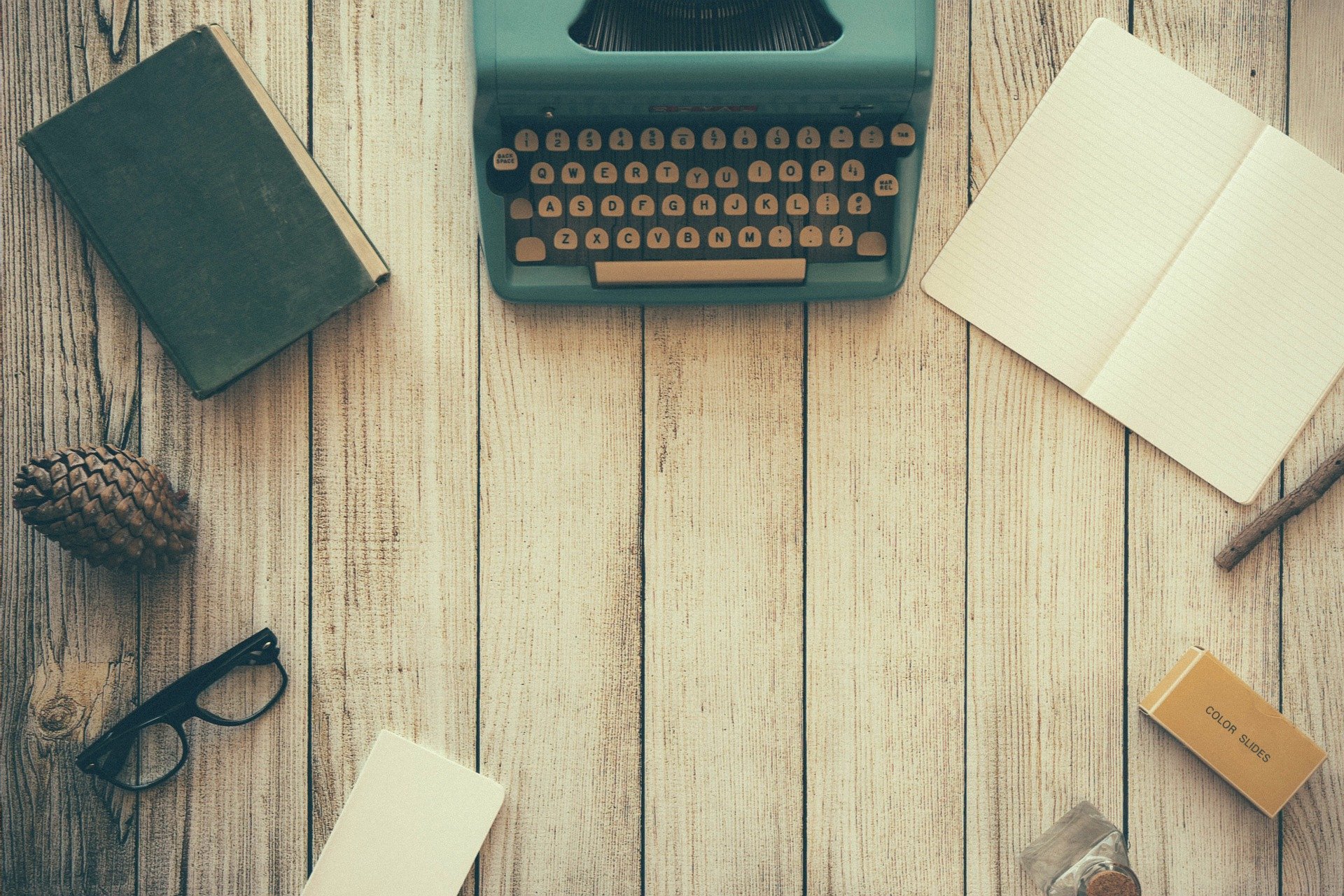 Ebook SOS: Staff and student reflections on the impact of Covid-19 and the future of accessible and sustainable online resources
Phil Jones, Head of Content and Discovery
p.jones@worc.ac.uk
#ebookSOS
[Speaker Notes: Many of will have heard about the ebookSOS campaign already 
If you’re not familiar with it, it was started by Johanna Anderson, Uni of Gloucestershire with the basic premise that ebooks are unaffordable for uni libraries and that we need urgent market regulation so students can learn
Been brought to a head over the past 12 months where ebooks have been so important for our students]
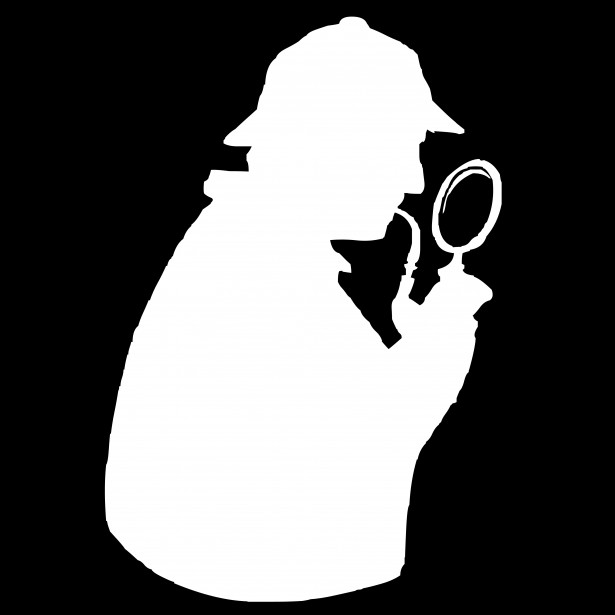 Student-led research into students’ attitude to ebooks
32 out of 33 respondents used ebooks on a weekly basis
23 reported high/very high confidence using ebooks, 8 were neutral and 2 low
25 had rarely/never encountered issues when trying to use an eBook, 8 had but only 5 had ever reported a problem to the library
17 described describe their views on the increased reliance on eBooks due to Covid-19 as positive/very positive, 11 neutral, 5 negative/very negative
[Speaker Notes: Robert Allen 32 responses across History and English Literature students.
Follow-up videos with 4 or 5]
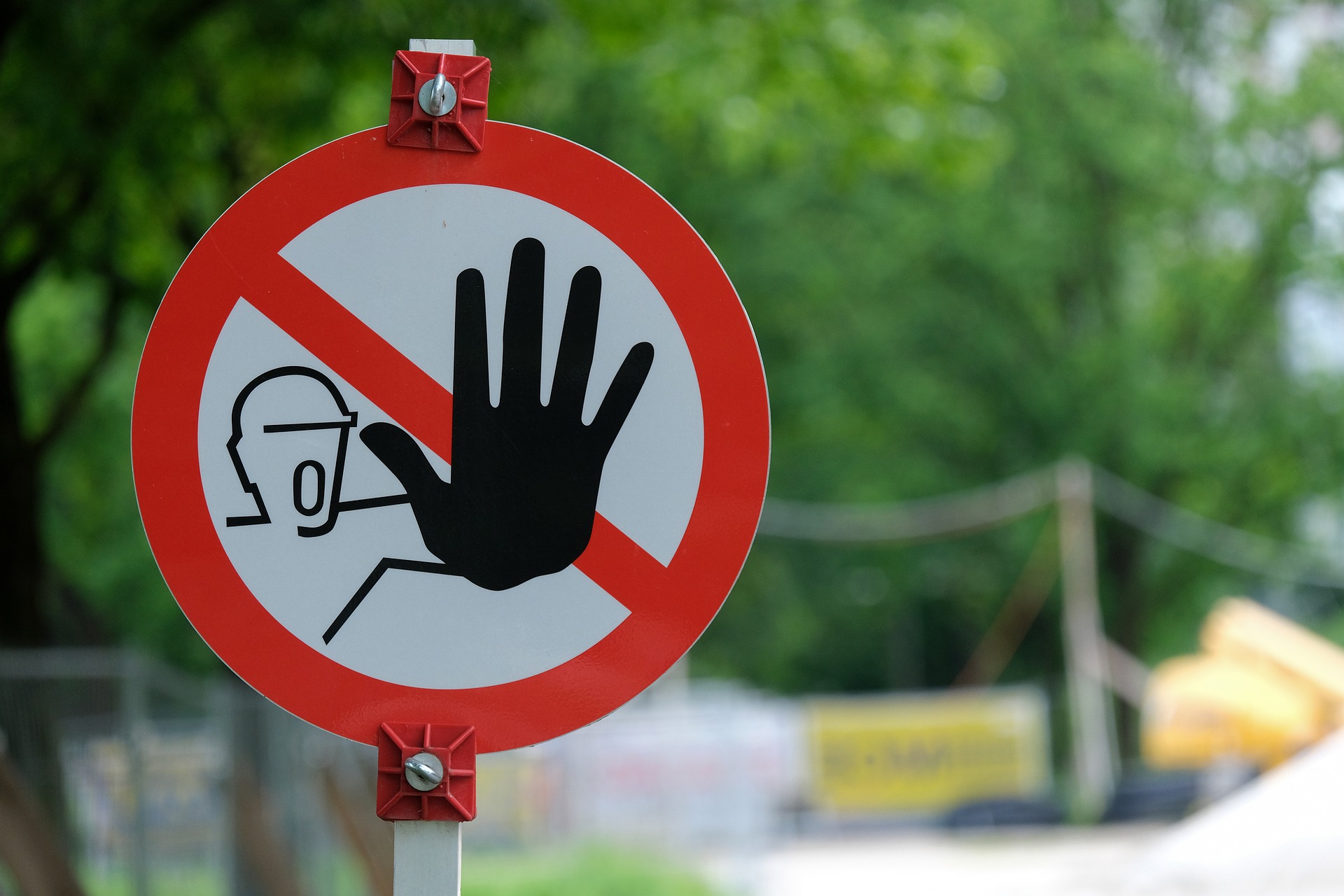 Ebook pricing and licensing are the main barriers
Read more on our blog post for UW academics or the ebookSOS website
[Speaker Notes: As a quick overview we’re really talking about the increasing cost of ebooks and licensing issues, e.g. limited user licenses, having to purchase bundles instead of individual titles, selling etextbooks directly to academics and cutting out the library, and so on

These urls useful starting points if you want to read more]
What are Worcester doing in response?
Academic awareness raising
Working with etextbook provider, Bibliu
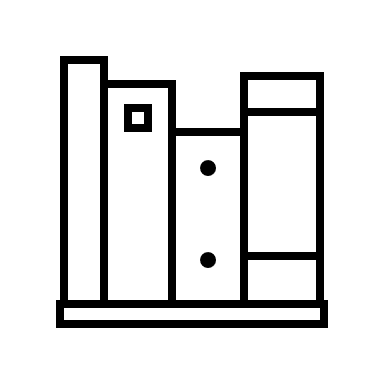 Advice for academics negotiating book publishing contracts
[Speaker Notes: As you can see from our blog post, our first order of business has been awareness raising. 

Focus today on the 2 main areas we’ve worked on]
UW Information resource spend 2020/21: 4% physical books, 19% on ebooks & 77% eresources
Average for UK HE libraries 2019/20 was 7.1% print, 15.7% ebook, 77.2% eresources
[Speaker Notes: Add as many slides as you need for this bit 
Profile of spend on eresources vs physical

Image by mohamed Hassan from Pixabay]
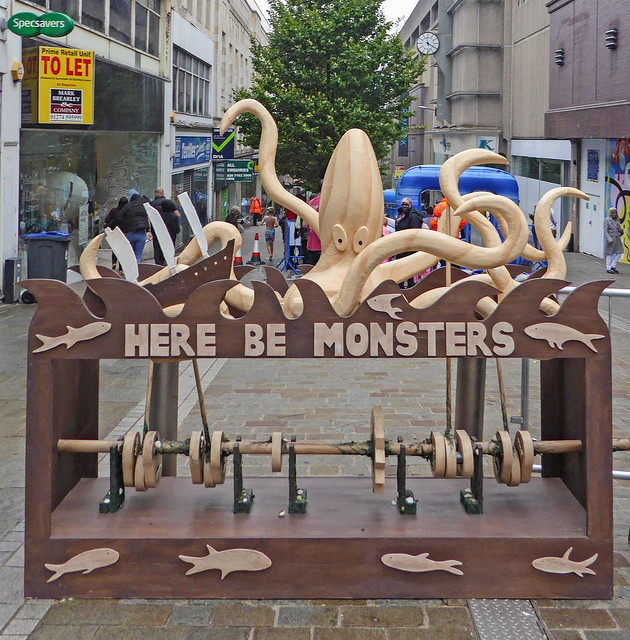 Preventing Schools dealing direct with publishers:
School meetings
Working with school managers
Liaising with procurement
Meetings re. specific etextbooks
[Speaker Notes: Ongoing work to influence Schools away from direct etextbook deals with publishers. Bad cop/good cop!

Tim Green on Flickr]
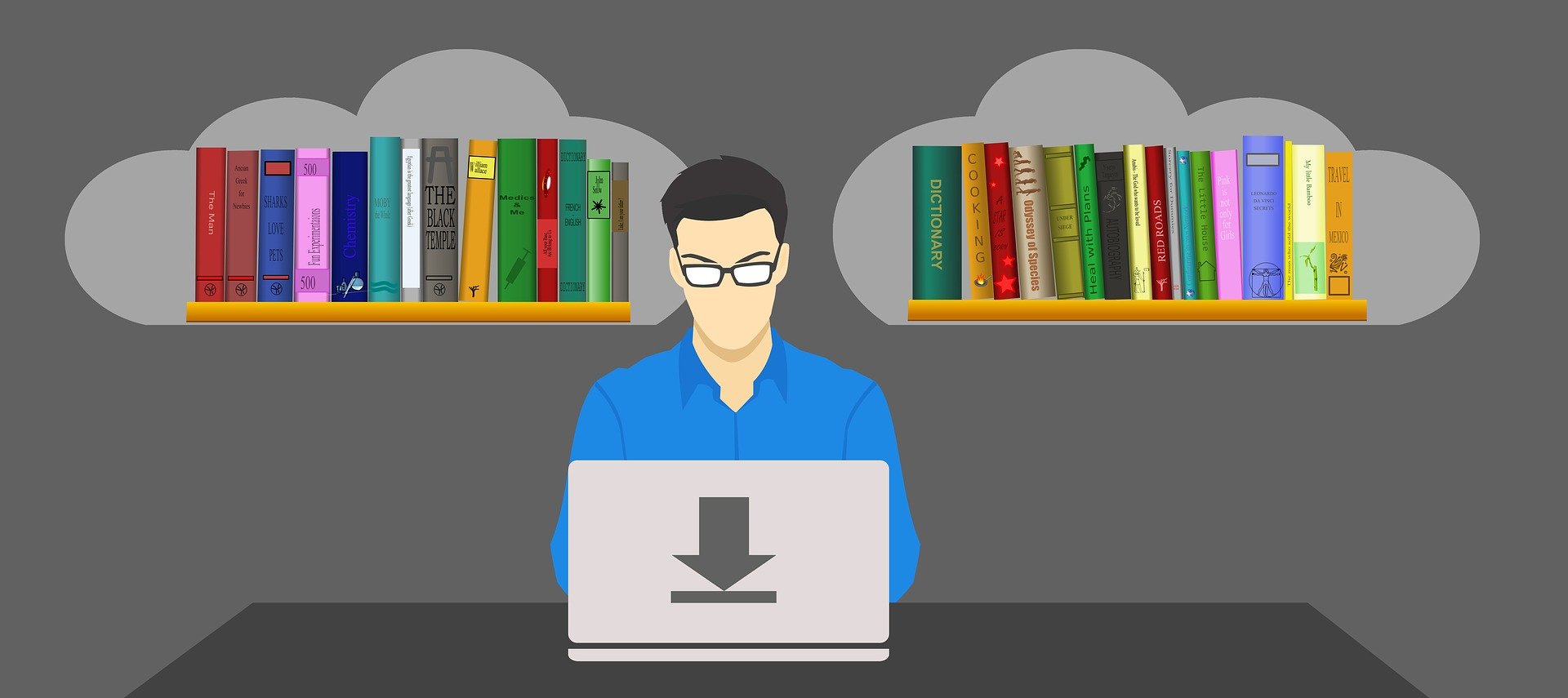 Helping academics make informed publishing choices & empowered to negotiate their contracts
[Speaker Notes: Sarah
Lots of academics publish books that they want their students to read them - and it’s really frustrating to tell them we can’t buy an ebook copy because of the publisher’s T&Cs

As part of ebookSOS, written up guidance document which helps academics understand what questions to ask publishers when they’re signing up with them and some suggested clauses for inclusion into their contracts. The clauses were written up with someone with legal expertise]
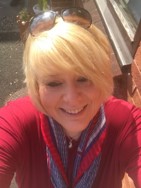 The reality of negotiating a contract: a case study from Michelle Malomo
Michelle is an inclusive practitioner who believes ebook access is vital for her students
[Speaker Notes: Sarah
Colleague in the School of Education

Working on a book, asked the question about ebooks to her publisher who said yes (many colleagues don’t even think to ask this in the first place)]
Questions?